VocabularioPreliminar FLa hora
¿Qué hora es?
What time is it?
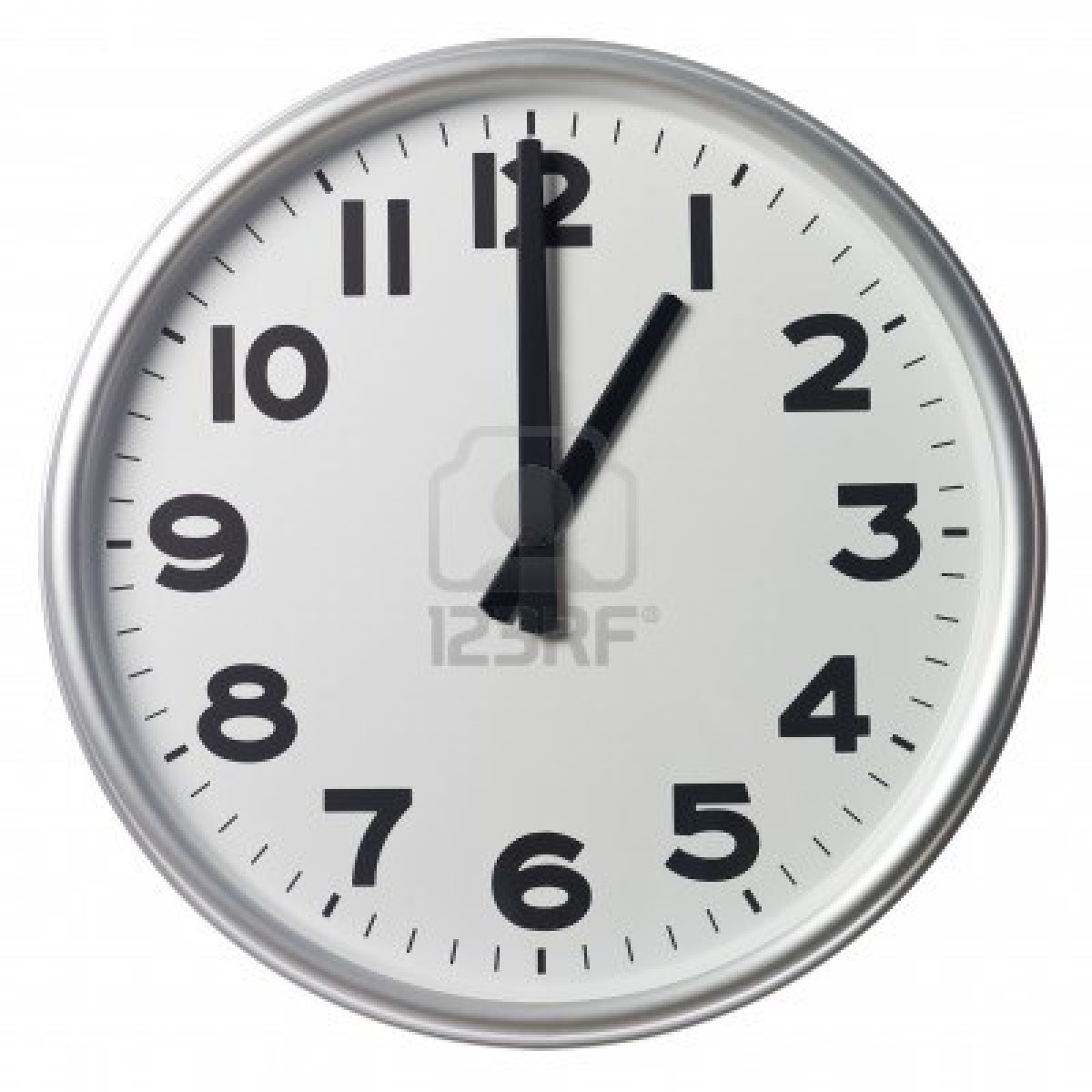 Es la una.
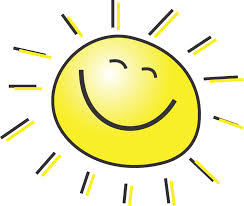 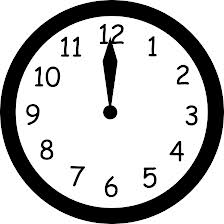 Es mediodía.
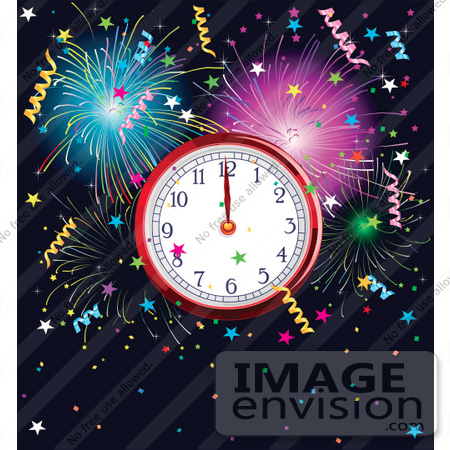 Es medianoche.
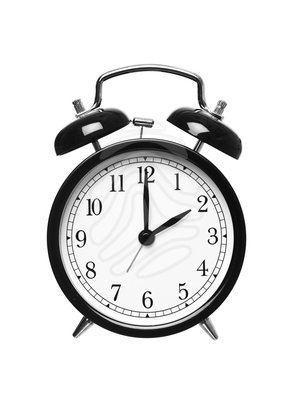 Son las dos.
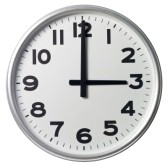 Son las tres.
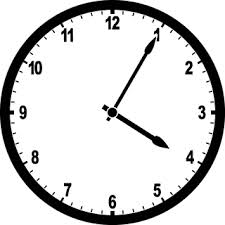 Son las cuatro y cinco.
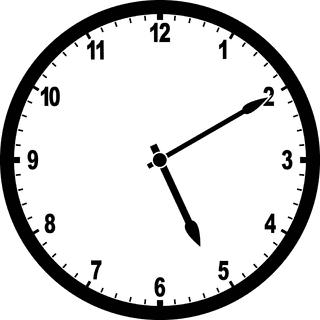 Son las cinco y diez.
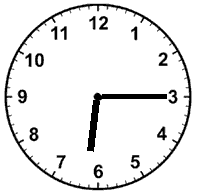 Son las seis y cuarto.
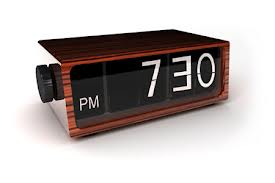 Son las siete y media.
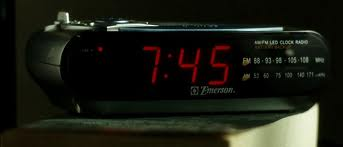 Son las siete cuarenta y cinco. orSon las ocho menos cuarto.
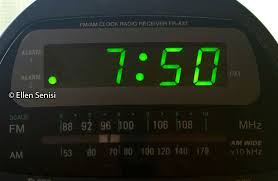 Son las siete cincuenta. 			     or 		   Son las ocho 		    menos diez.
¿A qué hora es…?
(At) What time is.….?
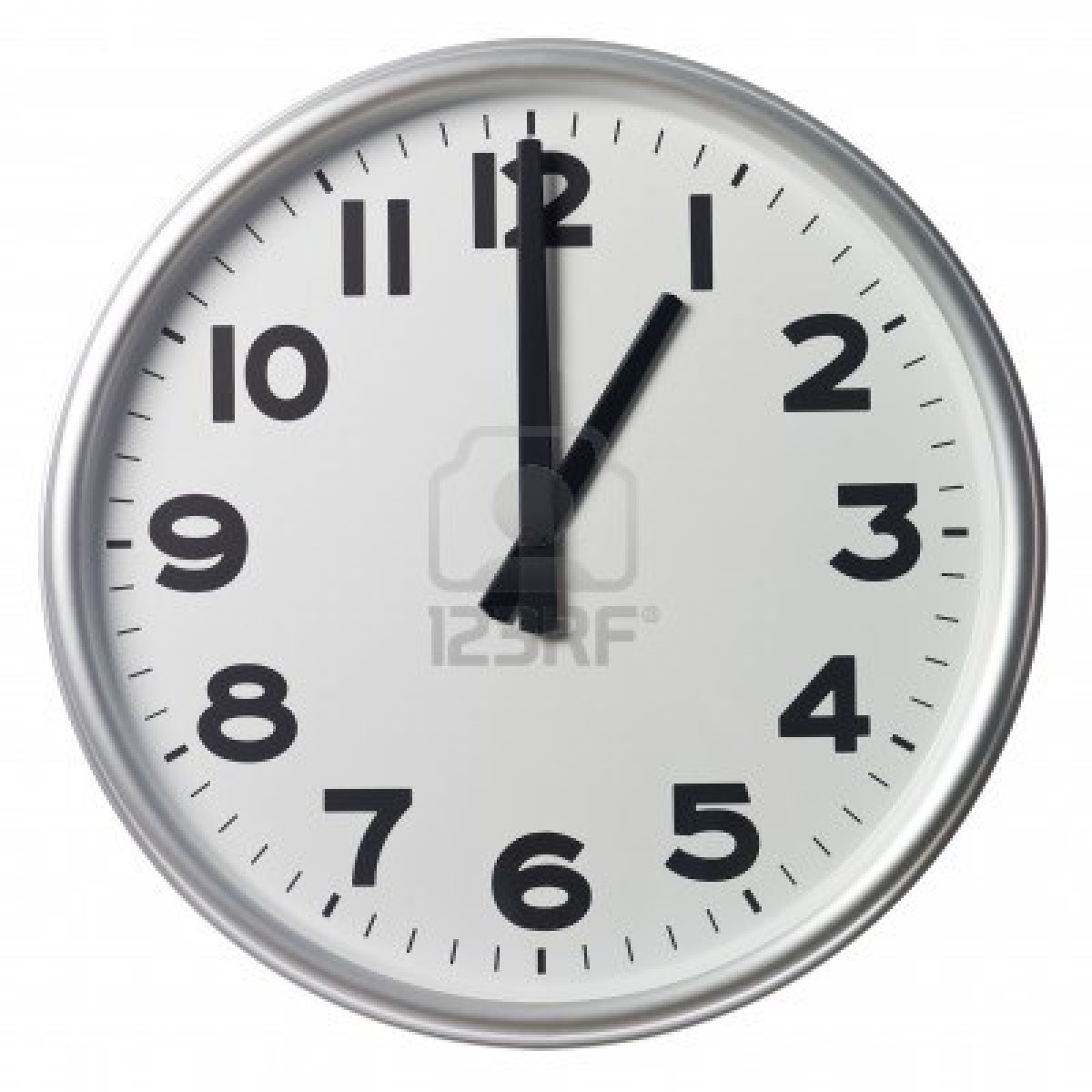 A la una.
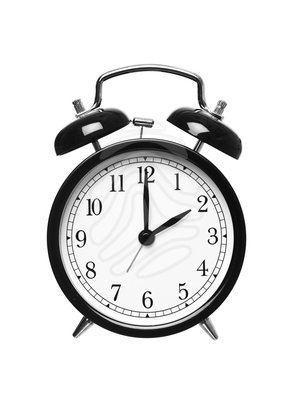 A las dos.
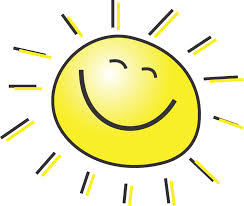 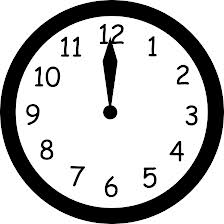 A mediodía
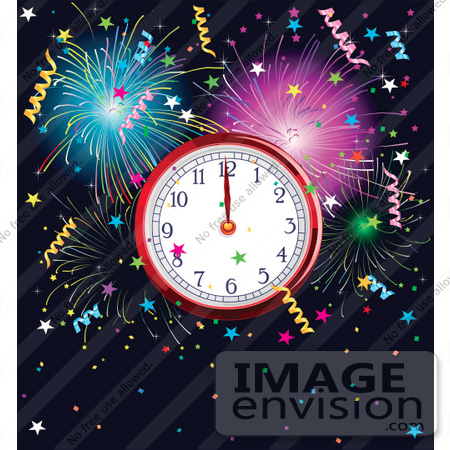 A medianoche
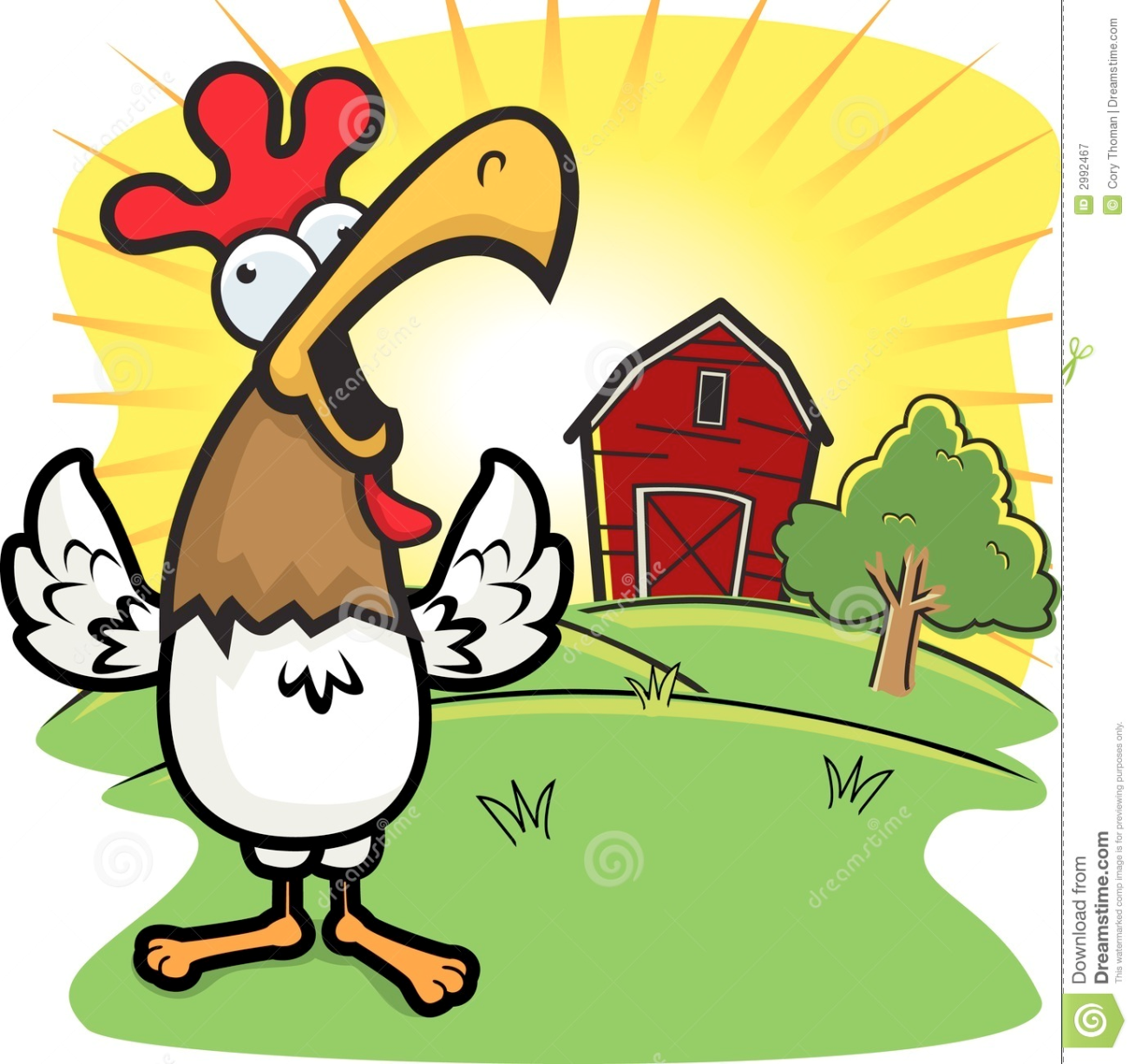 de la mañana
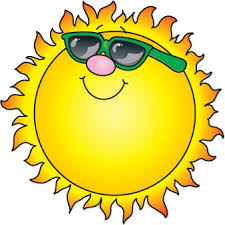 de la tarde
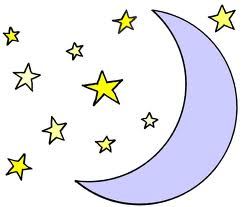 de la noche
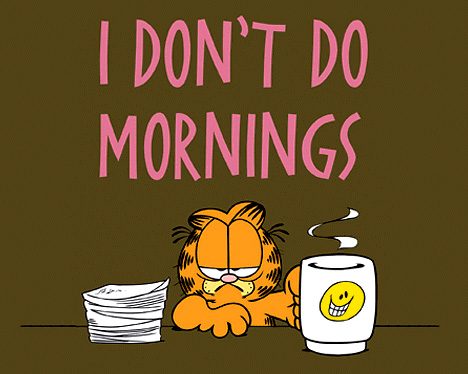 Es temprano.
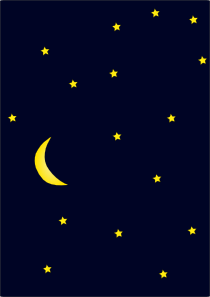 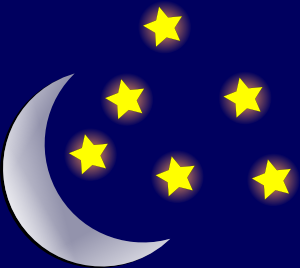 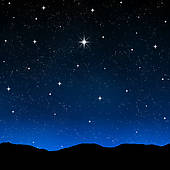 Es tarde.